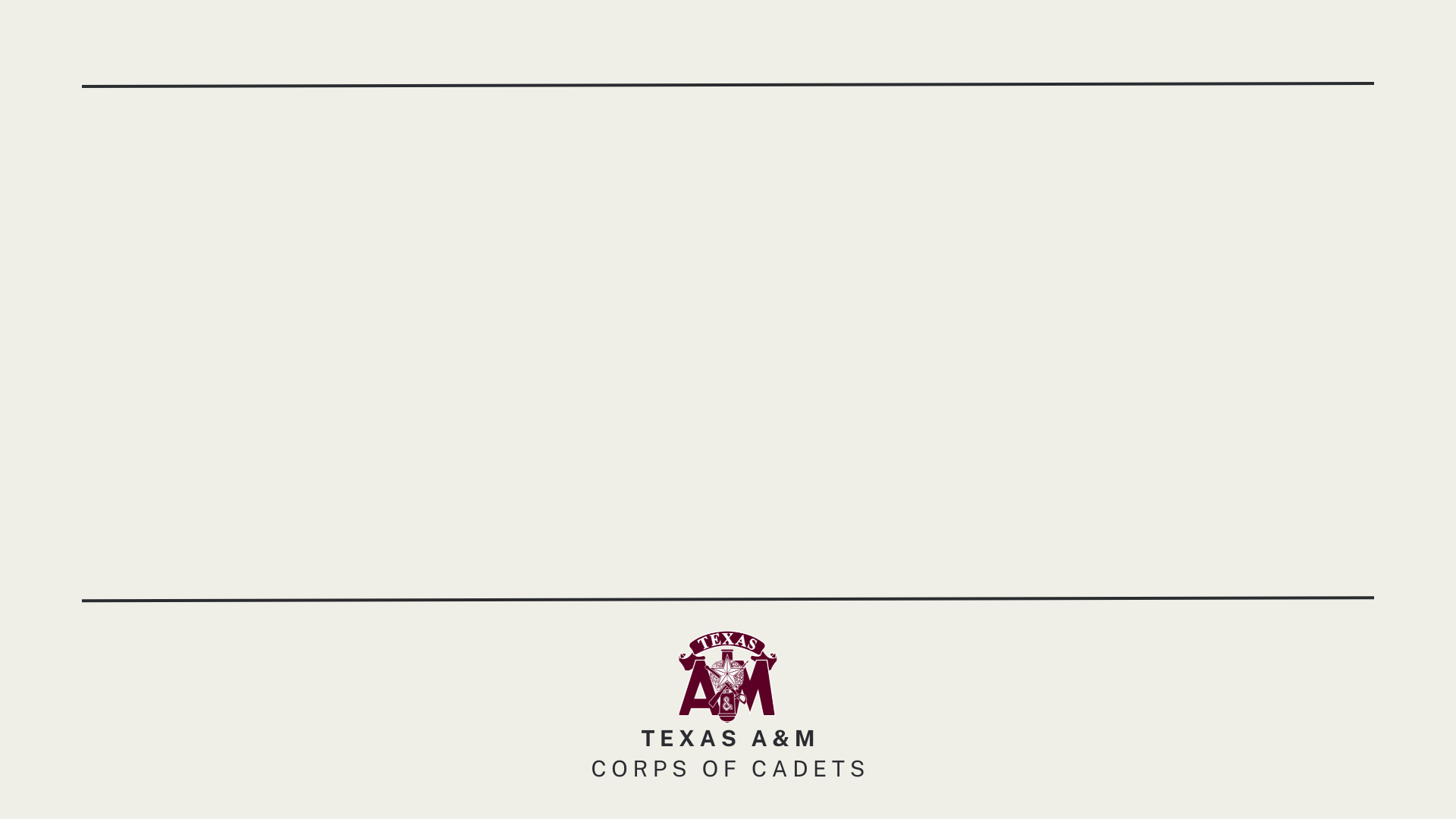 CORPS OF CADETS 

SLIDE TEMPLATE
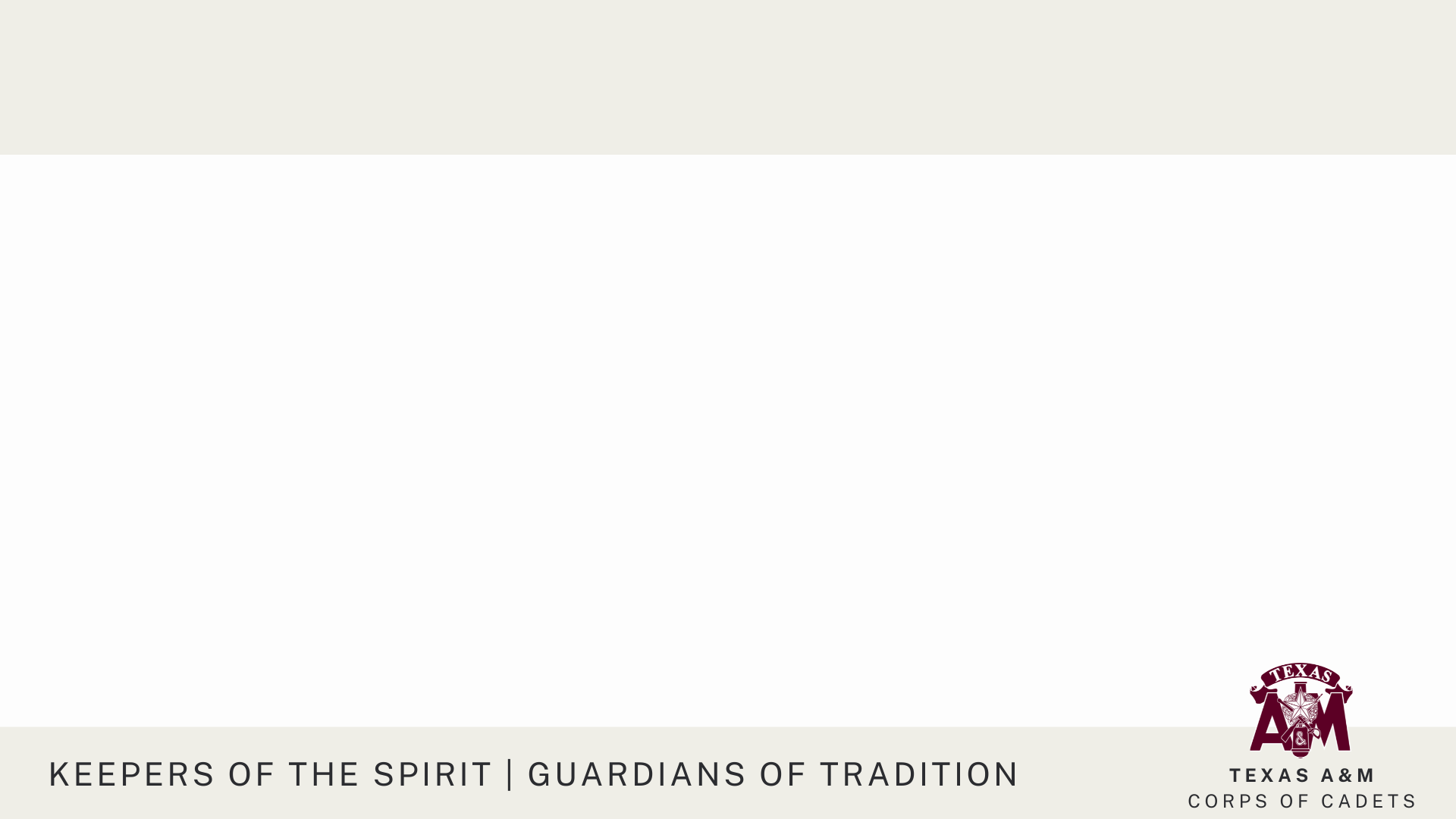 TITLE
SLIDE BODY TEXT